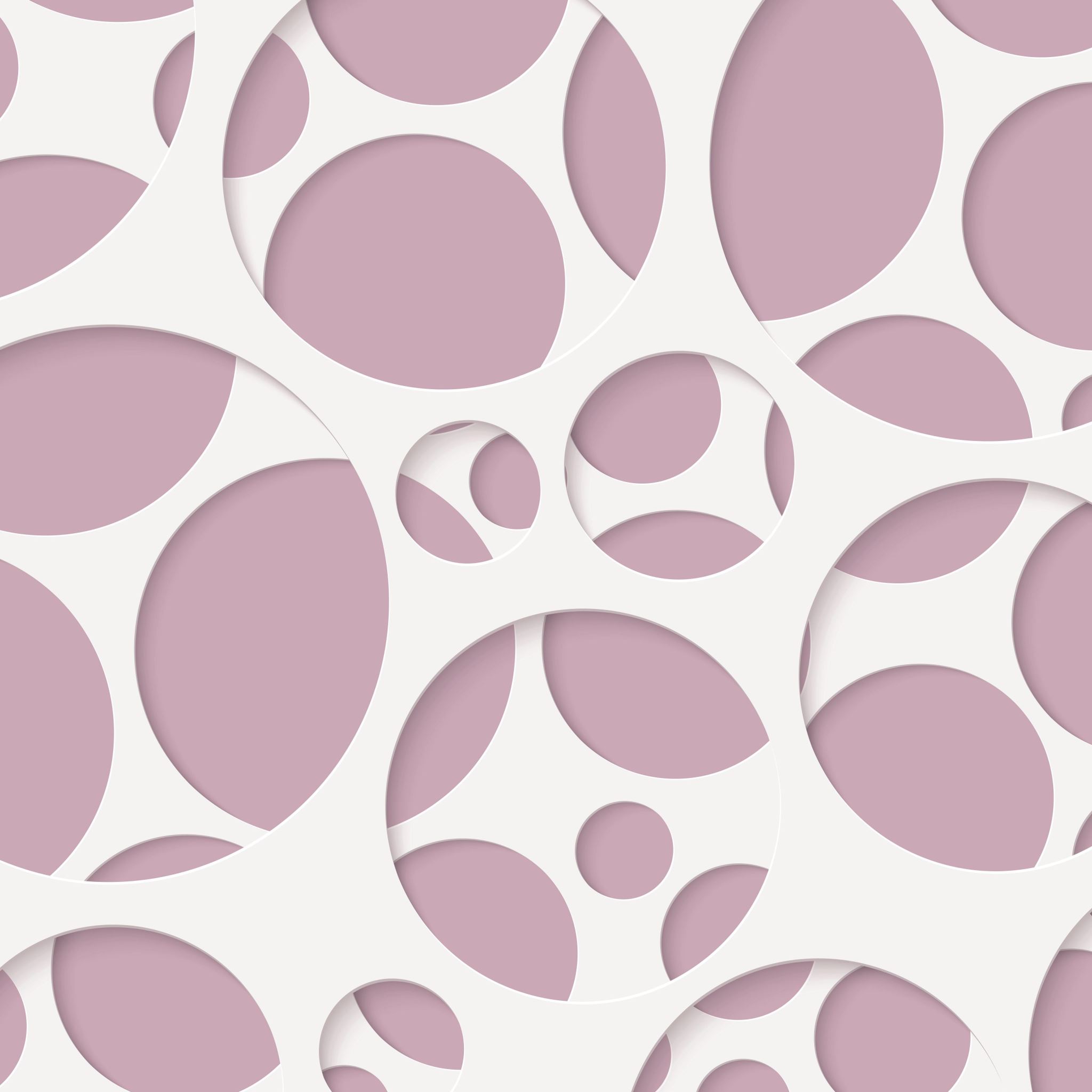 Least-squares regression line
3A 3B
[Speaker Notes: https://www.ck12.org/assessment/tools/geometry-tool/plix.html?eId=MAT.STA.532&questionId=559c182b5aa4136077139e50&artifactID=2325387&backUrl=https%3A//www.ck12.org/statistics/Least-Squares-Regressi
https://forms.gle/JqMs66SYqbR6sk138]
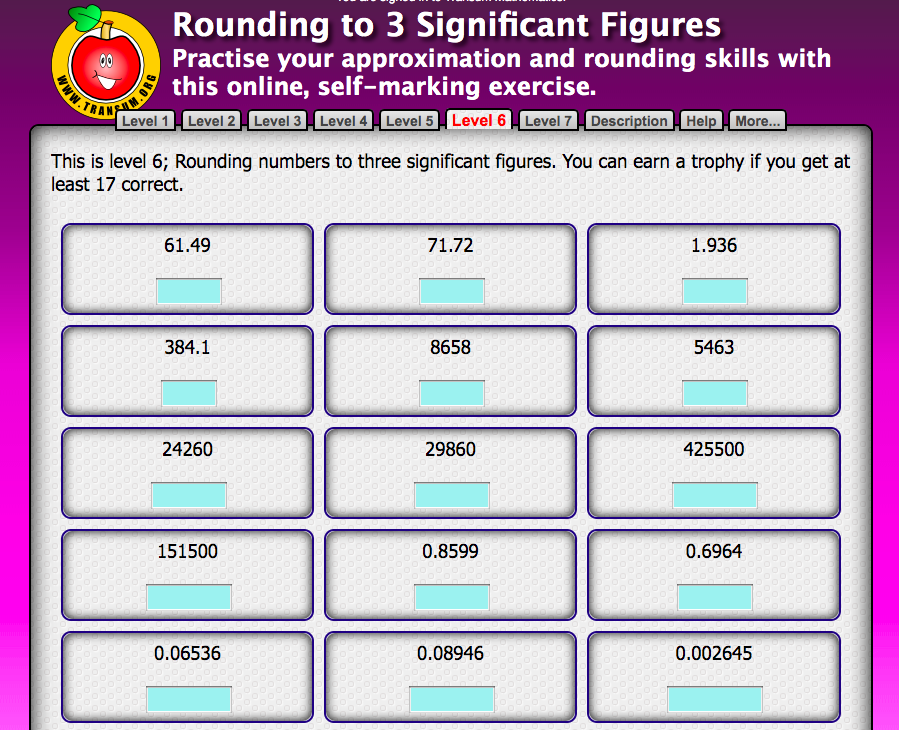 [Speaker Notes: https://www.transum.org/Software/SW/Starter_of_the_day/Students/Rounding.asp]
Regression Line
A regression line summarizes the relationship between two variables, EV helps explain or predict RV.
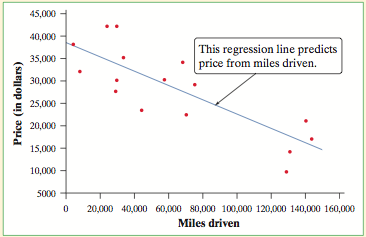 A regression line 
We often use a regression line to predict the value of y for a given value of x.
Residuals
In most cases, no line will pass exactly through all the points in a scatterplot. A good regression line makes the vertical distances of the points from the line as small as possible.
A residual is the difference between an actual value of the response variable and the value predicted by the regression line. 
residual = actual data value y - predicted value y
residual = y - ŷ
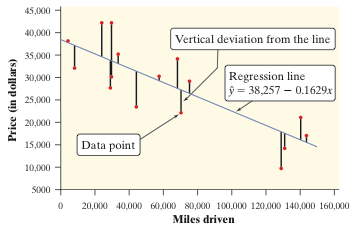 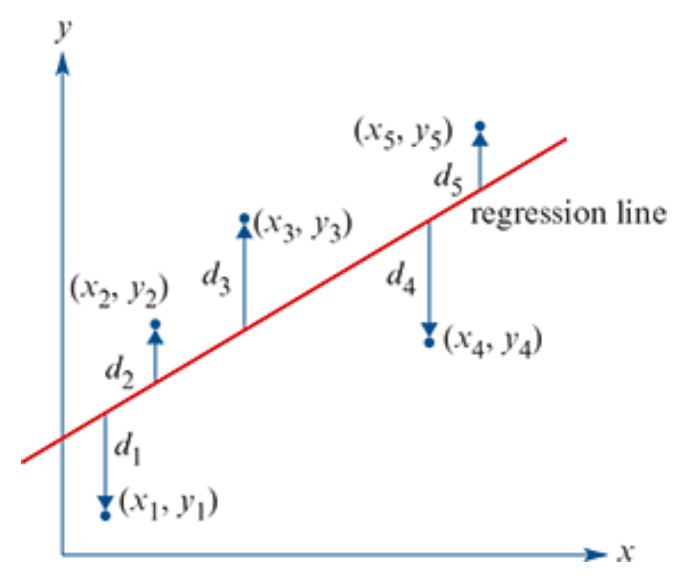 Least Squares Regression Line y=a+bx
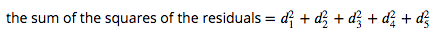 The least-squares regression line of y on x is the line that makes the sum of the squared residuals as small as possible.
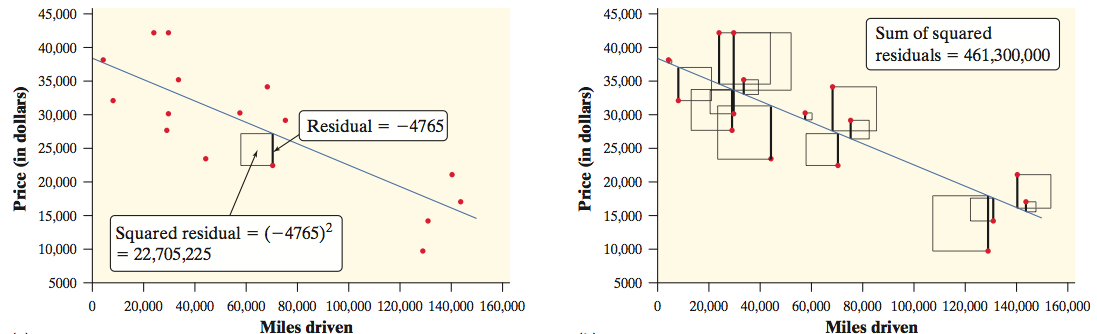 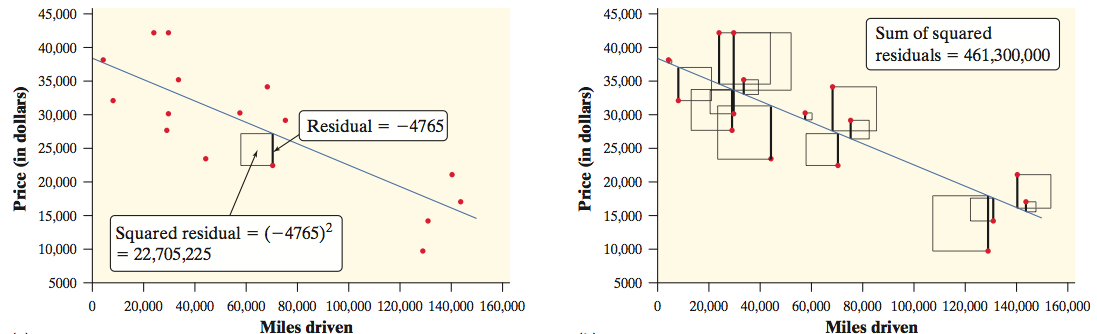 Least Squares Regression Line
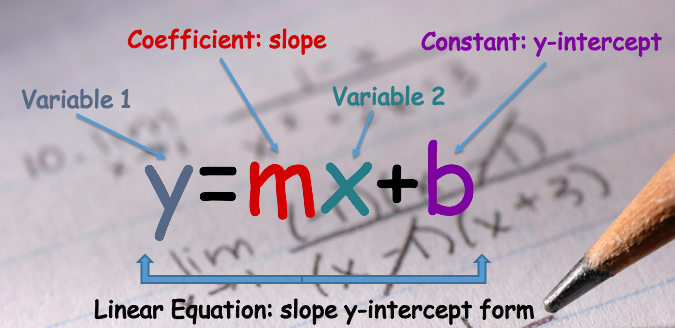 Interpolation – Using a model to make a prediction within the range of data used to construct the model.
Extrapolation – Using a model to make a prediction beyond the range of data used to construct the model.
Vocabulary
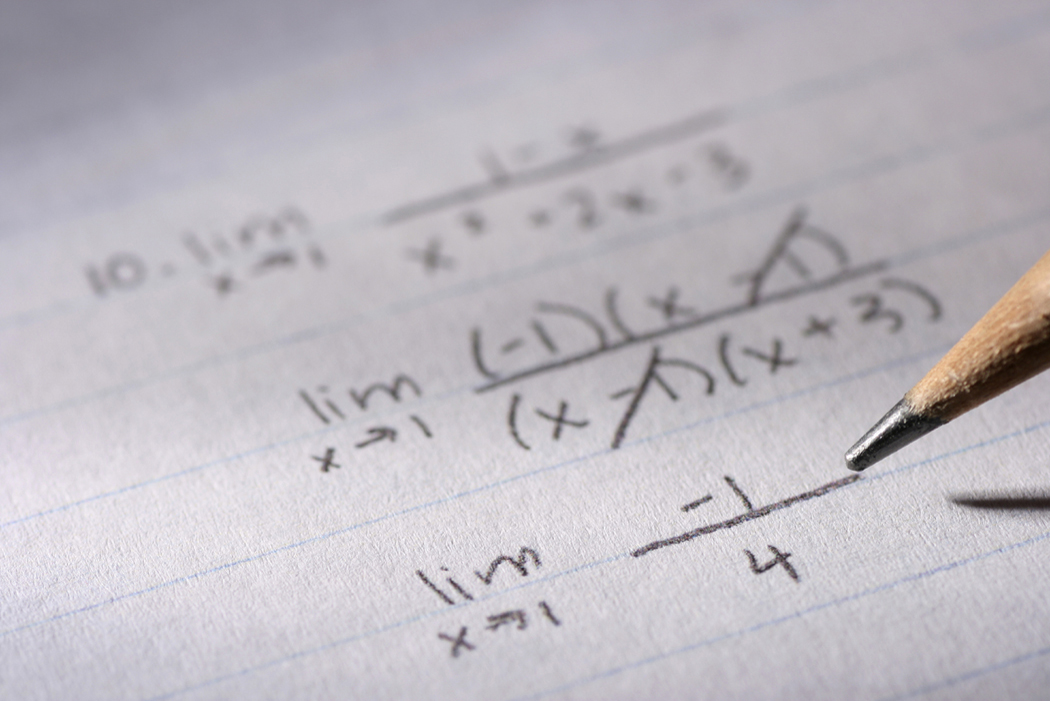 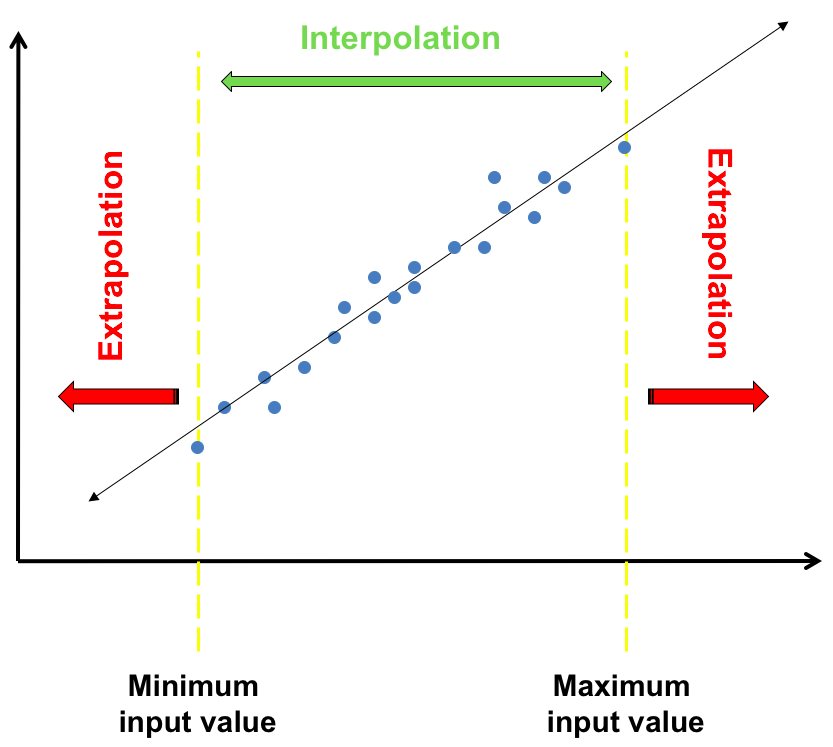 Residual Plots
One of the first principles of data analysis is to look for an overall pattern and for striking departures from the pattern. A regression line describes the overall pattern of a linear relationship between two variables. We see departures from this pattern by looking at the residuals.
A residual plot is a scatterplot of the residuals against the explanatory variable. Residual plots help us assess how well a regression line fits the data.
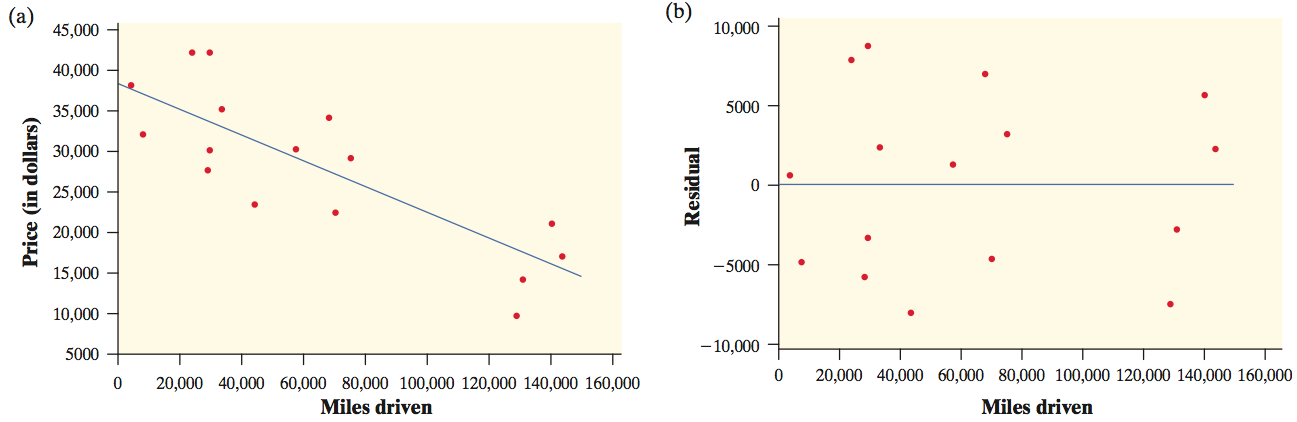 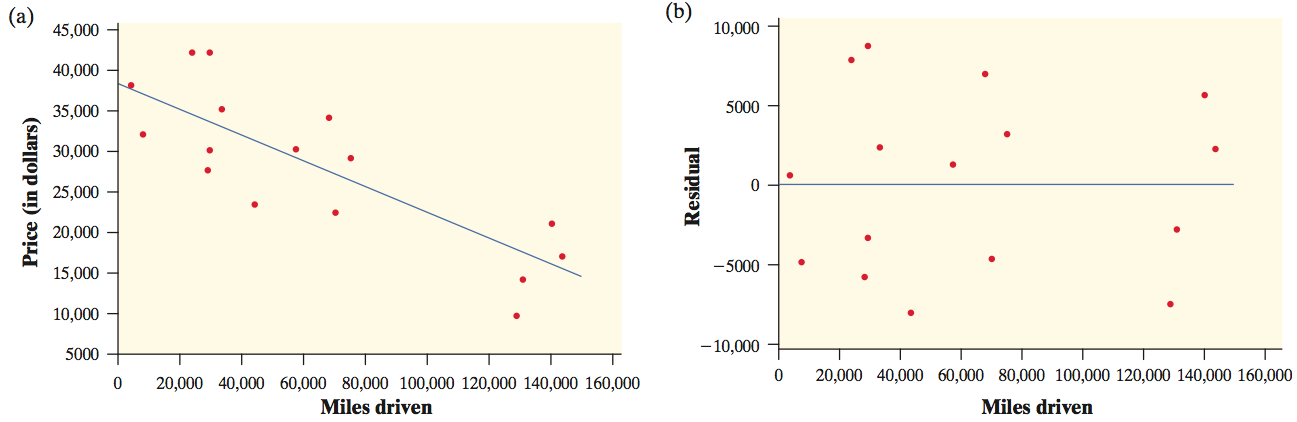 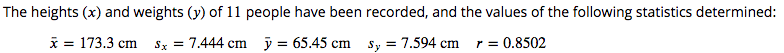 How to determine the equation of a least squares line using the formula
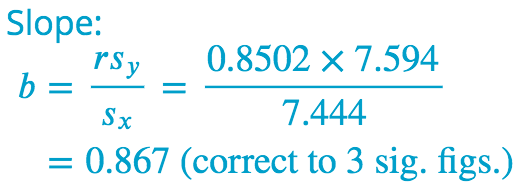 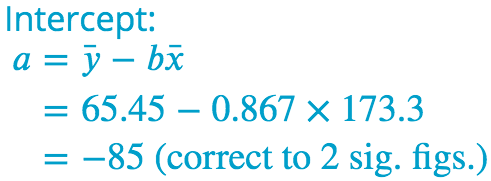 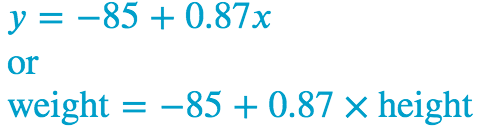 EV…..
RV…..
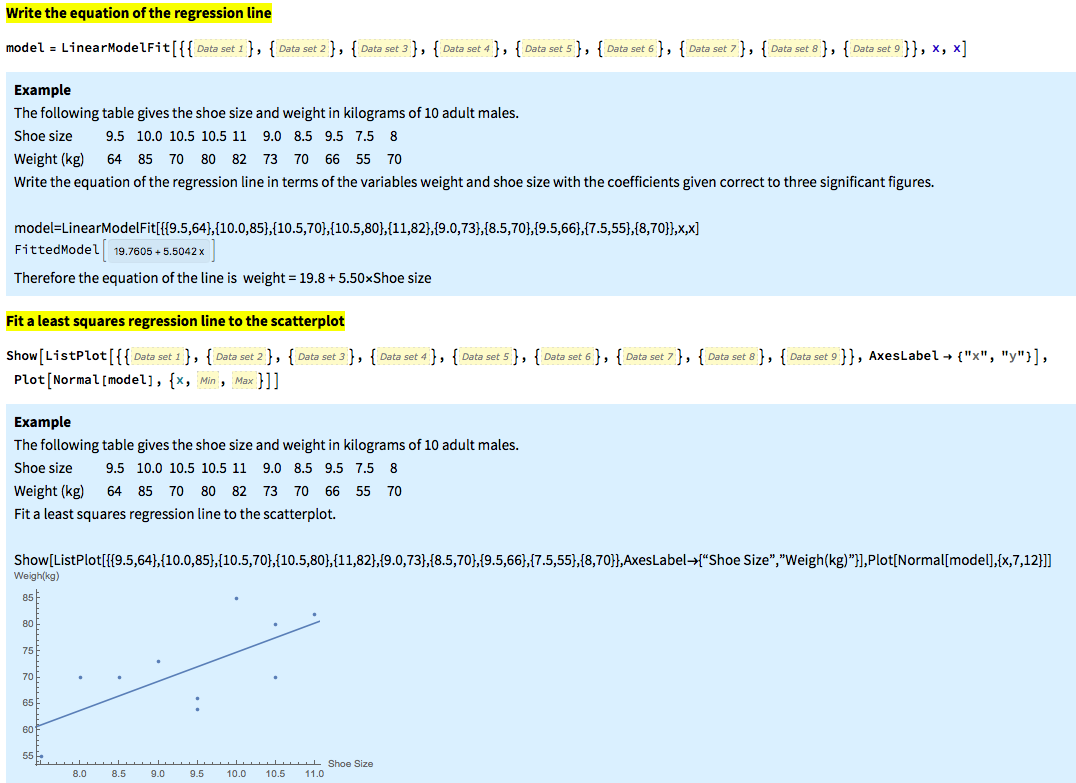 Single Command…..
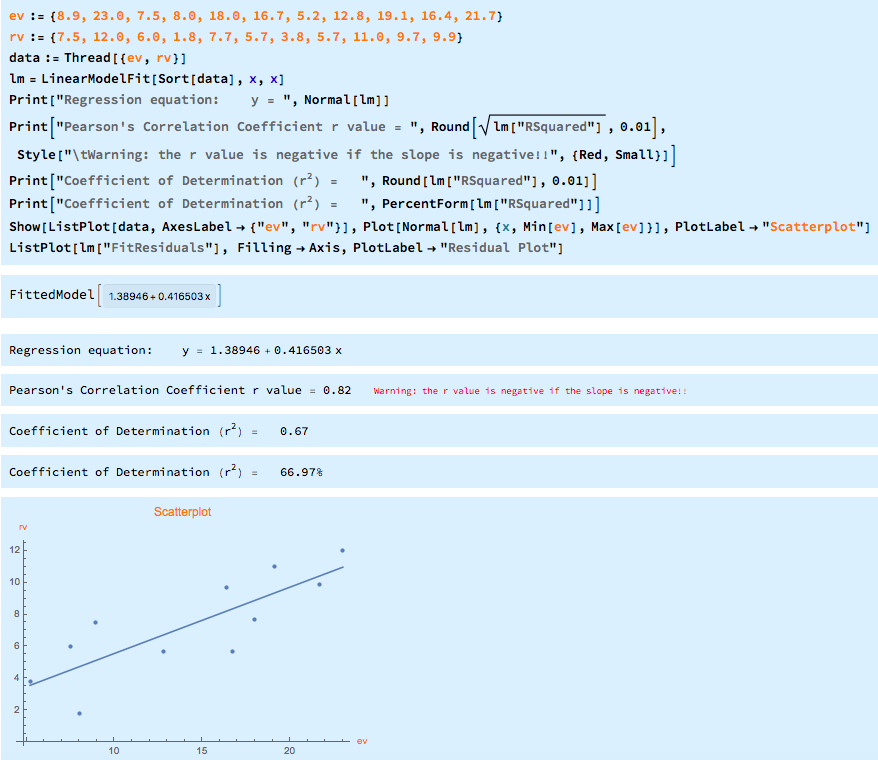 All-in-one Command…..
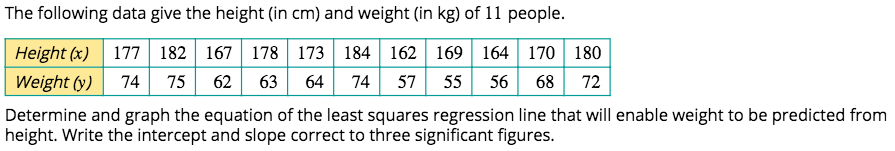 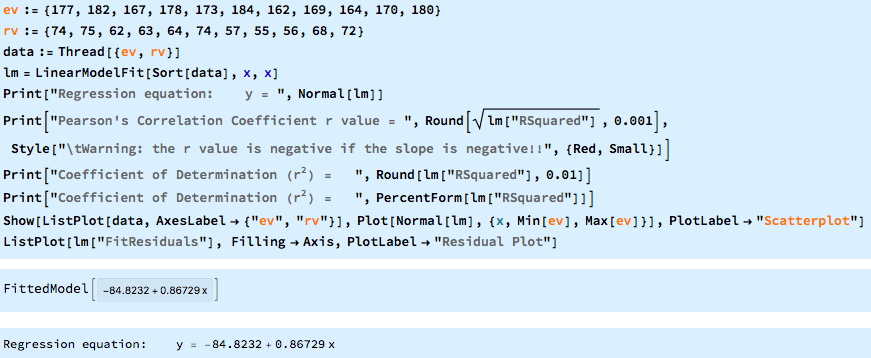 All-in-one Command…..
Y =-84.8+0.867*X
or
Weight=-84.8+0.867*Height
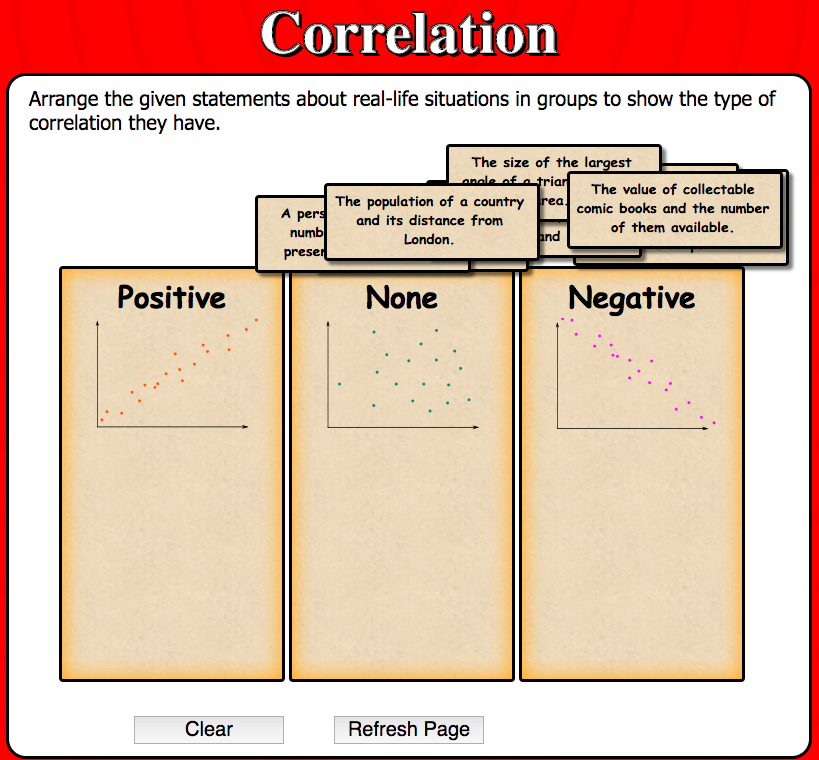 [Speaker Notes: https://www.transum.org/Maths/Activity/Correlation/Default.asp?Level=0
https://www.transum.org/software/GraphMatch/
https://www.transum.org/software/GraphMatch/Gradient.asp]